Pregledi potrošnje
u Republici Hrvatskoj
Mladenka Karačić 
Ministarstvo financija Republike Hrvatske
Biškek, travanj 2017.
Preporuke Vijeća za gospodarska i financijska pitanja EU
Nakon usvajanja Odluke o postojanju stanja prekomjernog proračunskog manjka za Republiku Hrvatsku u siječnju 2014., Vijeće za gospodarska i financijska pitanja EU donijelo je Preporuke kojima se predlaže dinamika fiskalne prilagodbe za Republiku Hrvatsku s ciljem smanjivanja proračunskog manjka na razinu ispod 3% do 2016. godine. 
Temeljem Preporuka Vijeća u srpnju 2014. Vlada RH donijela je Plan provedbe Specifičnih preporuka za Republiku Hrvatsku za 2014. godinu kojim, među ostalim, definira ključne korake, rezultate i rokove u okviru mjera koje Republika Hrvatska treba poduzeti s ciljem postizanja fiskalne konsolidacije. 
Jedna od mjera za postizanje održivosti javnih financija jest provesti dubinsku analizu rashoda državnog proračuna (Spending Review) s ciljem smanjenja ukupne javne potrošnje.
2
Pripreme za implementaciju
U suradnji sa Svjetskom bankom i Međunarodnim monetarnim fondom, Ministarstvo financija je organiziralo dvije radionice
najbolje prakse i iskustvo drugih zemalja
metodologija, potrebni podaci i analitički alati
preporuke na temelju njihovog iskustva
3
Ključni dokumenti procesa dubinske analize
Odluka o provođenju dubinske analize rashoda držav­noga proračuna Republike Hrvatske (23. listopada 2014.) 
Rješenje o imenovanju predsjednika i članova povjerenstva za provođenje dubinske analize rashoda Državnog proračuna Republike Hrvatske.
Upute za provođenje dubinske analize
Završni izvještaj o rezultatima dubinske analize rashoda državnog proračuna
4
Odluka o provođenju dubinske analize rashoda Držav­nog proračuna
Cilj: izrada paketa mjera koje će dovesti do smanjenja ukupne javne potrošnje, uz istodobno povećanje učinkovitosti trošenja proračunskih sredstava te uz najmanji mogući negativni učinak na postojeću razinu javnih usluga.
Dubinskom analizom rashoda državnog proračuna obuhvaćene su sljedeće kategorije:
rashodi za zaposlene koji se isplaćuju iz državnog proračuna,
subvencije,
sustav zdravstva,
poslovanje agencija, zavoda, fondova i drugih pravnih osoba s javnim ovlastima 
porezni rashodi.
5
Odluka o provođenju dubinske analize rashoda Držav­nog proračuna
U Odluci Vlade RH je precizno definiran obuhvat rashoda, određen je djelokruga rada svakog povjerenstva, te naveden zahtjev za predlaganje mjera koje će rezultirati uštedom od najmanje 10 posto rashoda godišnje u odnosu na tekući plan za 2014. godinu. 
Tekući plan - državni proračun odnosno posljednje izmjene i dopune državnog proračuna s uključenim naknadno izvršenim preraspodjelama. 
Metodologija izrade dubinske analize rashoda državnog proračuna i sadržaj izvještaja o rezultatima dubinske analize rashoda utvrđeni su Uputom.
6
Povjerenstva za provođenje dubinske analize rashoda
Za provođenje dubinske analize rashoda osnovano je pet povjerenstava čiji su članovi:
iz redova Ekonomskog instituta ili Instituta za javne financije te istaknuti su stručnjaci i znanstvenici koji imaju stručna znanja i iskustvo iz područja javnih financija,
iz redova državnih i javnih službenika, a jedan član povjerenstva obvezno mora biti predstavnik Ministarstva financija.
Za koordinaciju i provođenje nadzora rada povjerenstava osnovano je Središnje povjerenstvo za dubinsku analizu rashoda državnog proračuna Republike Hrvatske.
Administrativne poslove za povjerenstva i Središnje povjerenstvo obavlja Ministarstvo financija, a predsjednici i članovi povjerenstava za rad u povjerenstvima ne primaju naknadu.
7
Rashodi obuhvaćeni dubinskom analizom
Gotovo polovica svih rashoda opće države u 2014. godini obuhvaćena je dubinskom analizom





Plan rashoda državnog proračuna za 2014.: 128.015.914.408 kn
8
1. Analiza rashoda za zaposlene
Analizom je obuhvaćeno nešto više od polovine ukupnih javnih rashoda za zaposlene, ali uočene slabosti primjenjive su na ukupan sustav plaća u javnom sektoru. 
Hrvatska ima relativno visok udio naknada zaposlenima isplaćenih na razini opće države.
Dodaci na plaće u državnim i javnim službama proizlaze iz kolektivnih ugovora, pravilnika, uredbi ili sporazuma (približno 300 dodataka). U sustavu zdravstva dodaci na plaće iznose preko 33 posto ukupne bruto mase plaća.
Uočen je propust u definiranju istih koeficijenata za ista radna mjesta odnosno za radna mjesta iste ili slične razine složenosti poslova. Time je narušeno osnovno načelo sustava plaća, a to je jednaka plaća za jednaki rad, tako da ista radna mjesta s istim opisom posla mogu u javnom sektoru imati i višestruku razliku u plaći.  
Uvođenjem Centralnog obračuna plaća (COP) po prvi puta su stvorene temeljne pretpostavke za sustavno praćenje zaposlenih koji primaju plaću iz državnog proračuna.
9
1. Prijedlozi paketa mjera s fiskalnim uštedama
KOREKCIJA OSNOVNE PLAćE
Progresivno smanjivanje koeficijenta složenosti poslova u rasponu od 0% do 10%
smanjivanje uvećanja za staž sa 0,5% na 0,3% za godinu staža

SMANJENJE DODATAKA I NAKNADA
utvrđeni su u najvećem dijelu kolektivnim ugovorima
uredbama Vlade propisati kriterije utvrđivanja natprosječnih rezultata i način isplate dodataka

CJELOVITA REFORMA SUSTAVA PLAćA 
postaviti novi sustav plaća u javnom sektoru koji će se primjenjivati u svim institucijama u kojima se plaće isplaćuju iz državnog proračuna 
ujednačiti sustav kolektivnog pregovaranja – jednaki uvjeti za sve djelatnosti
10
2. Analiza rashoda za subvencije, osim u poljoprivredi
Subvencijama se smatraju tekući prijenosi sredstava koji se daju proizvođačima za poticanje proizvodnje određenih proizvoda i pružanje usluga, a mogu se utvrđivati na temelju razine proizvodnje i/ili količine proizvedenih, prodanih ili uvezenih dobara i usluga. 
Subvencije čine najveći dio državnih potpora.
Visina subvencija je dvostruko veća od prosjeka EU i bilježi recentni rast.
U Hrvatskoj su državne potpore još uvijek uglavnom vezane uz pomaganje opstanka poduzeća gubitaša na tržištu, a u vrlo maloj mjeri pomažu svim sudionicima na tržištu, tzv. horizontalne potpore (istraživanje i razvoj, zaštitu okoliša, usavršavanje i zapošljavanje, i sl.).
Primarni izvor financiranja subvencija su opći prihodi i primici dok se na ostale izvore financiranja odnosi mali dio. Planira se povećanje udjela pomoći EU
11
2. Prijedlozi paketa mjera s fiskalnim uštedama
SMANJENJE RASHODA ZA SUBVENCIJE
Revizije Ugovora o koncesiji kao i Aneksa Ugovora u cestovnom prometu
Revizija Odluke Vlade RH koja utvrđuje obvezu obavljanja domaćeg linijskog zračnog prijevoza 
Zatvaranje nerentabilnih linija u željezničkom prometu kod kojih prema analizi ukupni prihodi pokrivaju manje od 10% troškova s dostupnosti alternativnih oblika prijevoza
Revizija koncesija na pojedine brodske linije i ukidanje nerentabilnih linija pomorskog prometa 
Revizija programa restrukturiranja brodogradilišta
12
3. Analiza rashoda u zdravstvu
U predlaganju mjera vodilo se računa da se, koliko je to moguće, ograniči potencijalno negativan utjecaj pojedinih mjera na dostignutu razinu kvalitete i dostupnosti zdravstvene zaštite, ali se vodilo računa o povećanju učinkovitosti sustava. 
Povjerenstvo je utvrdilo netransparentnost u iskazivanju visine izdataka za zdravstvo iz javnih izvora.
Visina izdataka za zdravstvo iz javnih izvora sredstava je komparativno veća od prosjeka EU.
Širina prava na zdravstveno osiguranje, niski omjer privatnih financijskih doprinosa i naslijeđe javno financiranog sustava sa slabim zahtjevima za učinkovitosti predstavljaju sve veće opterećenje za proračun. 
Netransparentnost u obračunu plaća i upravljanju ljudskim resursima.
Neracionalnosti na ostalim vrstama troškovima (postoji prostor za uštede na lijekovima i to snižavanjem cijena lijekova i/ili marži na tvorničku cijenu lijekova).
13
3. Prijedlozi paketa mjera s fiskalnim uštedama
Centralizacija nabave za standardizirana dobra i usluge, ali i medicinski materijal, uključujući oslanjanje na vladin ured za javne nabave. 
Mjere za kontrolu potrošnje lijekova i nabave medicinske tehnologije – procjena ušteda od novih referentnih cijena, analiza izdavanja pojedinih lijekova po pacijentu, provođenje ocjene zdravstvene tehnologije i njena korištenja. 
Provođenje kliničkih protokola za veće usmjeravanje na ambulantnu skrb. 
Uvođenje razlikovanja akutne skrbi od dugoročne skrbi bolničkih usluga, te izdvajanje dugoročne skrbi u sustav socijalne skrbi uz privatnu participaciju u trošku prema imovinskom cenzusu. 
Povećanje participacije za ne-preventivne usluge uz dizanje gornjeg limita po osobi i po obitelji godišnje. 
Racionalizacija kategorija stanovnika kojima se polica dopunskog zdravstvenog osiguranja pokriva iz proračunskih sredstava te uvođenje imovinskog cenzusa pri određivanju izuzeća. 
Smanjenje fizičkog prostora bolnica koje ne ispunjavaju ni 50 posto iskorištenosti kapaciteta i davanje u zakup viška prostora.
14
4. Poslovanje agencija, zavoda, fondova i drugih pravnih osoba s javnim ovlastima
U Hrvatskoj je primjetan trend povećanja broja agencija / instituta / zavoda. 
Prekomjeran broj usporava donošenje odluka i pružanje usluga (preklapanje funkcija, slaba koordinacije i nejasne nadležnosti ministarstava, agencija i ostalih podređenih državnih subjekata).
Nepostojanje jedinstvenog propisa i zakonodavnog okvira kojim se uređuju kriteriji za osnivanje agencija, određivanje plaća i njihovo upravljanje.
15
4. Prijedlozi paketa mjera s fiskalnim uštedama
Proširiti obuhvat registra zaposlenih u javnom sektoru na pravne osobe koje se financiraju po posebnim propisima te njihovo uključivanje u sustav Centralnog obračuna plaća. Uvesti jedinstven kolektivni ugovor za sve pravne osobe u vlasništvu Republike Hrvatske te ista pravila nagrađivanja zaposlenih.
Provođenje mjera smanjenja materijalnih rashoda:
najam uredskog prostora 
intelektualne i osobne usluge 
službena putovanja 
rashodi za osobne automobile
ujednačavanje visine naknada za rad predstavničkih i izvršnih tijela 
Smanjenje broja agencija spajanjem, pripajanjem, prenošenjem dijela poslova u nadležnost ministarstva.
Svi prihodi po posebnim propisima koje ubiru pravne osobe u vlasništvu RH, osim prihoda od ulaznica i koncesijskih naknada i strogo namjenskih prihoda, na kraju godine postaju prihodi proračuna.
16
5. Porezni rashodi
Porezni izdaci čest su instrument kojim se izvršna vlast služi kako bi njima "pogodovala" određenim skupinama ili kategorijama poreznih obveznika (sektorima, poduzećima ili pojedincima), potaknula određene gospodarske aktivnosti, grane i djelatnosti ili postigla određene ekonomske i socijalne učinke, svjesno se odričući svojih prihoda. Javljaju se u brojnim oblicima, od poreznih izuzeća, olakšica, odbitaka, oslobođenja i umanjenja porezne osnovice ili obveze plaćanja poreza. 
Negativna obilježja poreznih rashoda, osim što smanjuju porezne prihode, su i da: 
narušavaju neutralnost, smanjuju transparentnost i usložnjavaju porezni sustav,
često narušavaju i neko od načela oporezivanja (jednakosti, pravednosti, izdašnosti, učinkovitosti, stabilnosti ili efikasnosti),
povećavaju troškove poreznih vlasti (poskupljuju administriranje),
rijetko se prate i sustavno kontroliraju, a često nisu podložni istom sustavu interne kontrole i zakonskih ovlasti kao neki drugi javni izdaci,
najčešće se uvode bez analize troškova i koristi njihovih mogućih učinaka.
17
5. Porezni rashodi u Hrvatskoj
Hrvatska nije izvješćivala javnost ili zakonodavno tijelo o visini poreznih rashoda. 
Porezni rashodi dodaju složenosti poreznog sustava, ali i poskupljuju poreznu administraciju. Samo kod poreza na dohodak ustanovljeno je 29 raznih vrsta olakšica kojima se umanjuje porezno opterećenje za pojedine vrste poreznih obveznika.

Hrvatski porezni rashodi komparativno su veći od prosjeka zemalja OECD-a.
18
5. Prijedlozi paketa mjera s fiskalnim uštedama
porezni rashodi moraju imati točno određenu svrhu, biti pravilno i ciljano odabrani, te utemeljeni na realnim potrebama i usklađeni s ekonomskim i socijalnim ciljevima države, 
trebaju biti uvršteni u godišnji prijedlog proračuna te podvrgnuti redovitoj reviziji Državnog ureda za reviziju, 
nužno je redovito pripremati i izrađivati izvješća kako bi se razmotrila politika poreznih izdataka prilikom pripreme proračuna i kako bi se moglo opredijeliti između poreznih izdataka i izravne potrošnje, 
trebalo bi osnovati posebni ured koji bi redovito pratio, kontrolirao i procjenjivao utjecaj i visinu poreznih izdataka, 
porezne olakšice za posebne grane, regije ili kategorije stanovništva trebalo bi analitički preispitati, 
ukidanjem postojećih neproduktivnih i neuvođenjem novih vrsta poreznih rashoda treba povećati konzistentnost, transparentnost i stabilnost poreznog sustava, uz istodobno poštovanje načela jednostavnosti, učinkovitosti i pravednosti. Time će se utjecati i na smanjenje troškova porezne administracije, ali i na smanjenje gubitaka svih razina proračuna
19
Preporuke za buduće dubinske analize
Dubinska analiza rashoda državnog proračuna prvi se puta u ovom obliku provodila u Hrvatskoj te se iz ovog vrlo korisnog iskustva mogu izvući određeni zaključci i dati smjernice kako bi buduće analize rashoda državnog proračuna u potpunosti ispunile svoju svrhu. 
Dubinska analiza trebala bi se obavljati kontinuirano i sustavno, imajući u vidu sve državne rashode koji se moraju analizirati na jednom mjestu.
Ovaj bi se proces morao odvijati u okviru jasno postavljenih javnih politika za pojedinu vrstu rashoda, a koje bi politike trebale biti koordinirane s ukupnom gospodarskom strategijom Hrvatske. 
Preporuka je Središnjeg povjerenstva da bi se sveobuhvatnom i kontinuiranom analizom odnosno praćenjem svih rashoda trebala baviti ustrojstvena jedinica za analize proračunskih rashoda u okviru Ministarstva financija po uzoru na irski model.
Rezultati dubinske analize bi trebali ogledati u poboljšanom proračunskom okviru i srednjoročnim projekcijama kao i u izmjenama propisa koji reguliraju proces izvršavanja proračuna.
20
Rezultat dubinske analize
U okviru strukturnih mjera koje Republika Hrvatska provodi s ciljem smanjenja prekomjernog proračunskog manjka, Ministarstvo financija je, temeljem rezultata dubinske analize rashoda, izradilo Smjernice za uspostavu standardnih materijalnih troškova kod proračunskih i izvanproračunskih korisnika državnog proračuna.
U navedenom dokumentu postavljaju se osnove za standardizaciju materijalnih rashoda radi smanjenja rashodovne strane državnog proračuna, što se odrazilo i na postavljanju limita, odnosno na visini financijskih planova korisnika državnog proračuna za razdoblje 2016.-2018. kao i za razdoblje 2017.-2019.
Materijali se mogu naći na stranici Ministarstva financija RH pod  http://www.mfin.hr/hr/dubinska-analiza-rashoda, Završni izvještaj o rezultatima dubinske analize te http://www.mfin.hr/hr/analiza-materijalnih-rashoda, Izvještaj o provedbi Smjernica za uspostavu standardnih materijalnih troškova za razdoblje I-XII 2016.
21
Naučene lekcije
Čak i besprijekorno obavljen pregled potrošnje će ostati mrtvo slovo na papiru, bez političke podrške u primjeni.
Treba započeti s pregledom potrošnje na početku mandata jedne Vlade – to ostavlja dovoljno vremena za provedbu reformi.
Povjerenstvo za pregled potrošnje mora se sastojati od najboljih državnih službenika - problema: ovi službenici su obično najzaposleniji
Treba kombinirati vanjske stručnjake s unutarnjim znanjem
Završni izvještaj treba biti objavljen.
22
Pitanja 
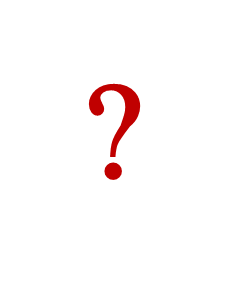 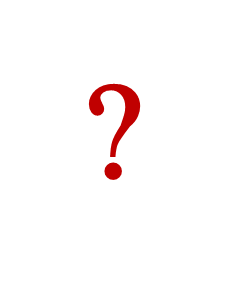 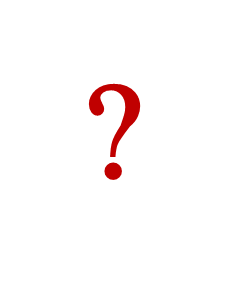 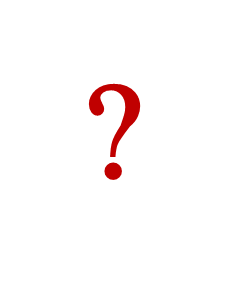